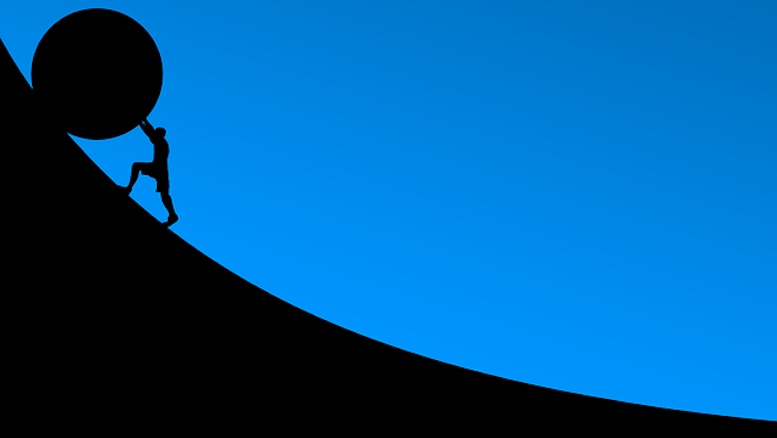 SHALL WE NOT ACCEPT ADVERSITY?

Job 2:9-10
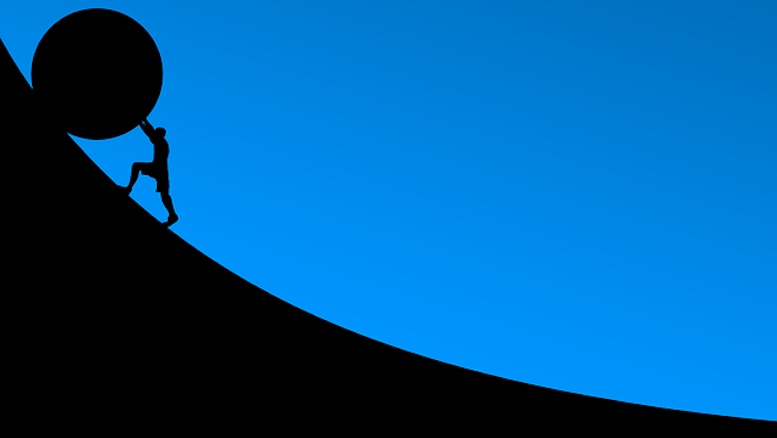 Some Adversity Is Owing to Chance

Ecclesiastes 9:11
Matthew 5:45
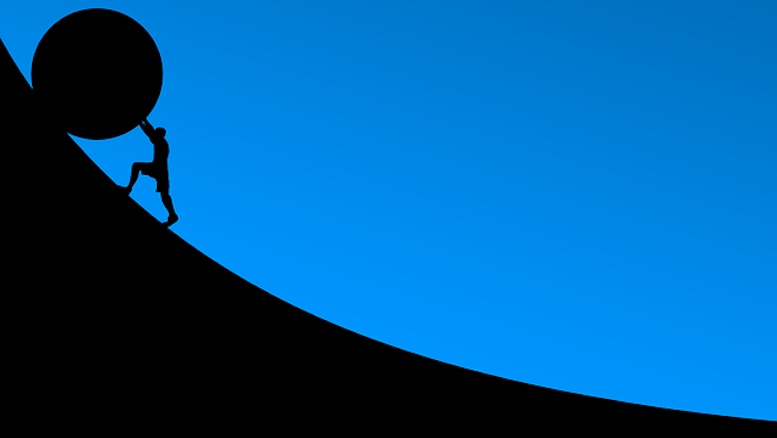 Some Adversity Is Owing to Sin

Proverbs 13:15
1st Peter 4:15
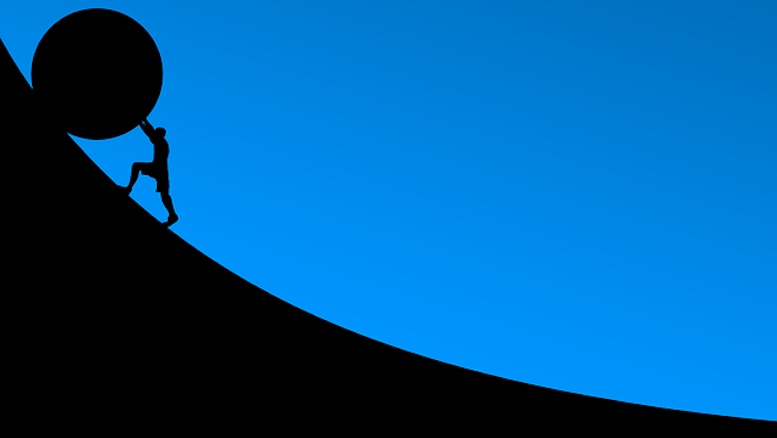 Some Adversity Is Owing to Righteousness

Job 1:6-12; 2:1-8
1st Peter 4:12-19
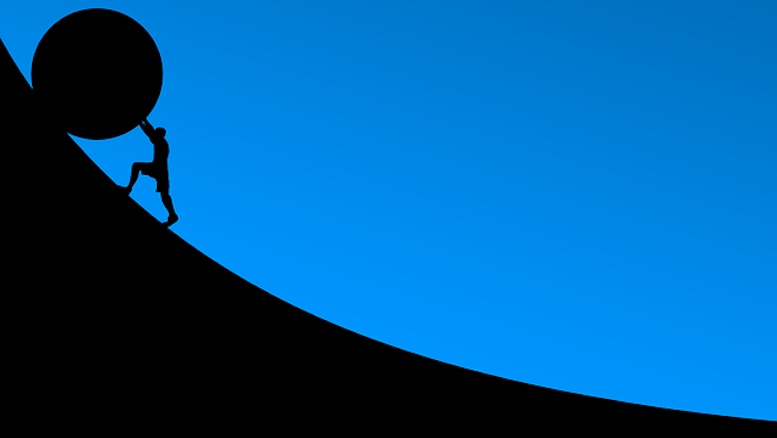 Some Adversity Is an Occasion for God’s Glory

John 9:1-3
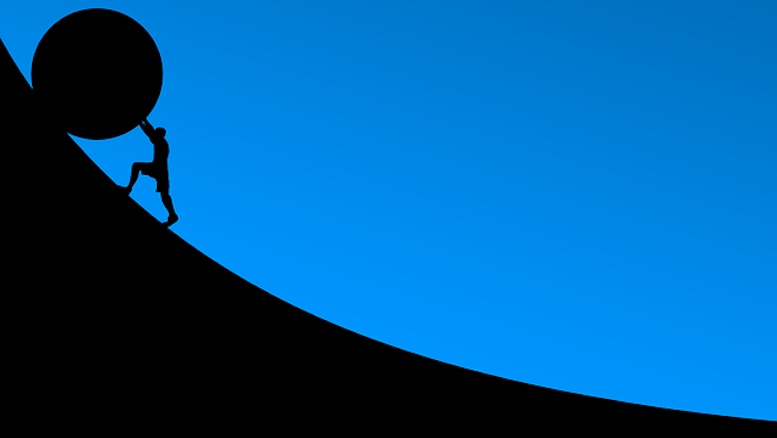 Adversity Fixes Spiritual Focus

2nd Corinthians 4:8-5:1
Romans 8:18
1st Peter 1:6-9
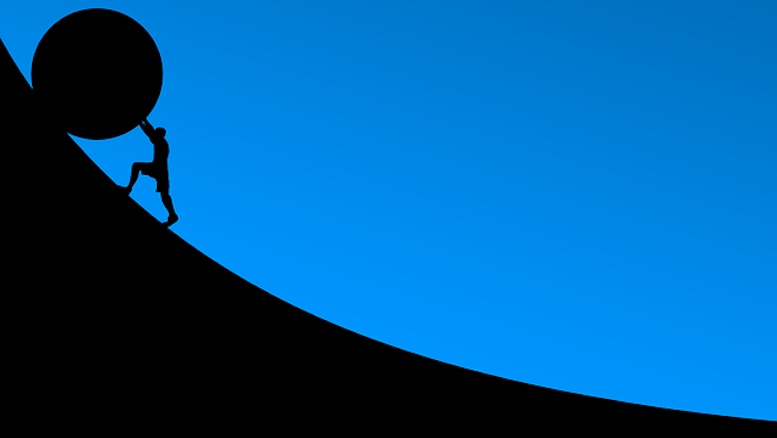 Adversity Fixes the Spiritual Focus of Others

Luke 13:1-5
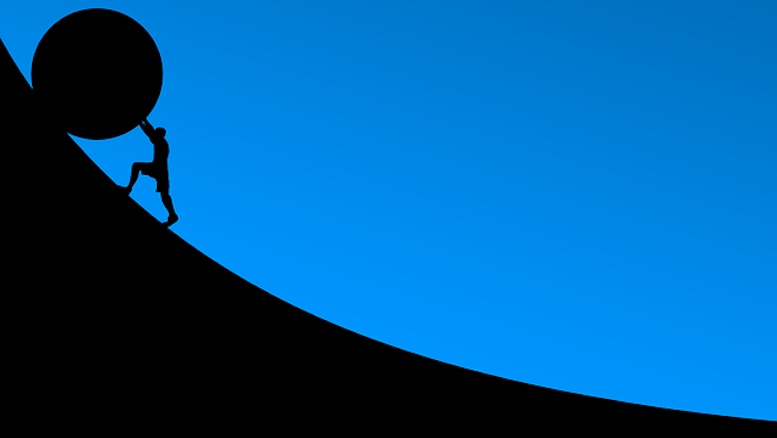 Adversity Equips Us to Help Others

2nd Corinthians 1:3-6
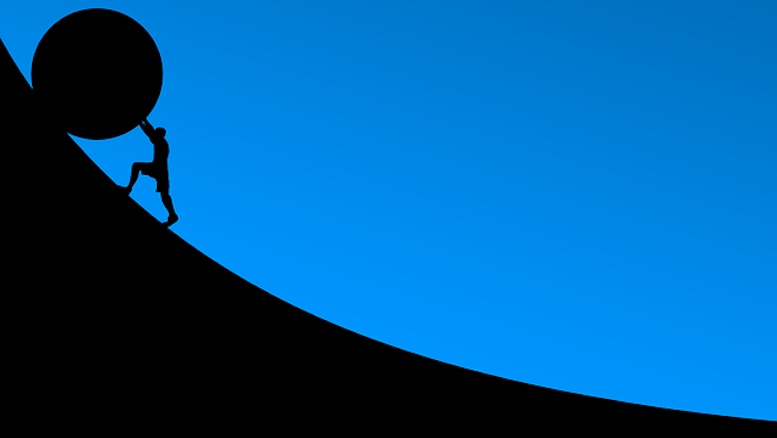 Adversity Develops Character

Romans 5:3-4
2nd Corinthians 12:7-10
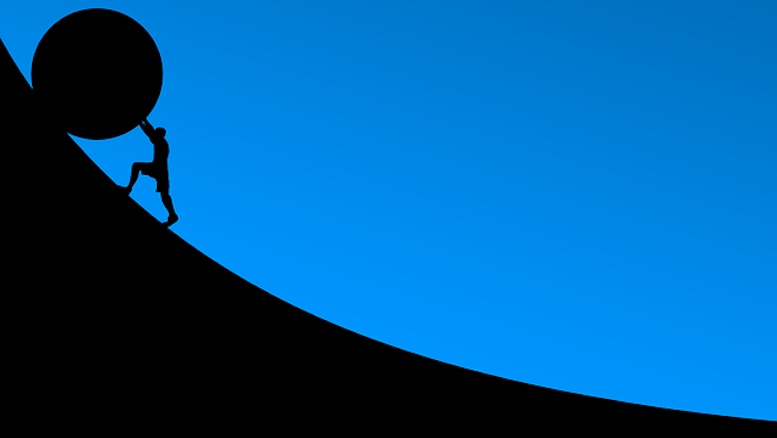 Conclusion

Psalm 73
Revelation 21:4